Конференция педагогической общественности Московской области
“Ребенок - приоритет образования!”
Площадка № 5 «Эффективный образовательный комплекс»
«ДУМАЙ МАСШТАБНО!»
Секция  «Представление опыта работы участников проекта»
Тема доклада Проектная деятельность образовательных организаций в рамках реализации тематических недель 
Панфилова Наталья Матвеевна, старший воспитатель дошкольного отделения 
МОУ «Гимназия № 7» 
г.о. Подольск.
Проект "Подмосковный Preschool: стандарт детского сада"
Организация образовательной деятельностиПроект «Подмосковный Preschool: стандарт детского сада»
М
О
Д
У
Л
И
3
23.08.2022
Технология проектной деятельности в организации 
                  образовательного пространства
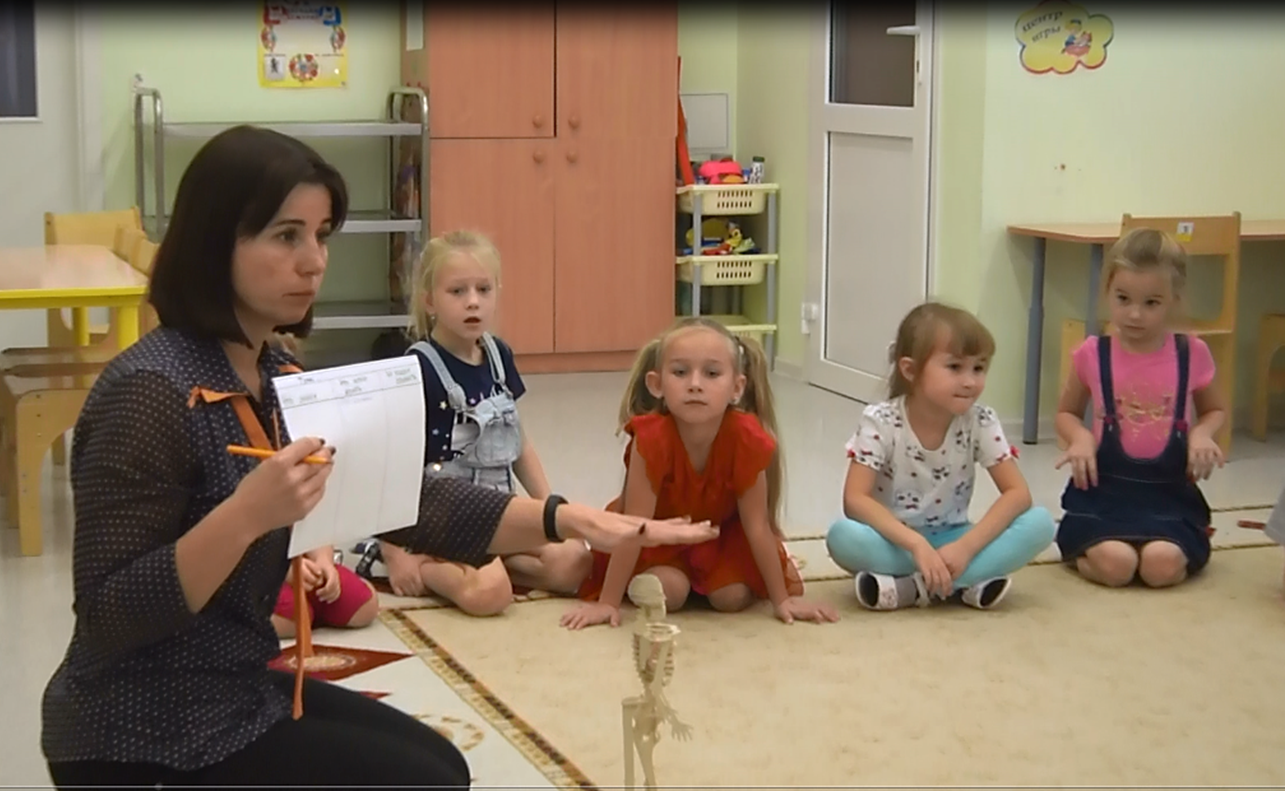 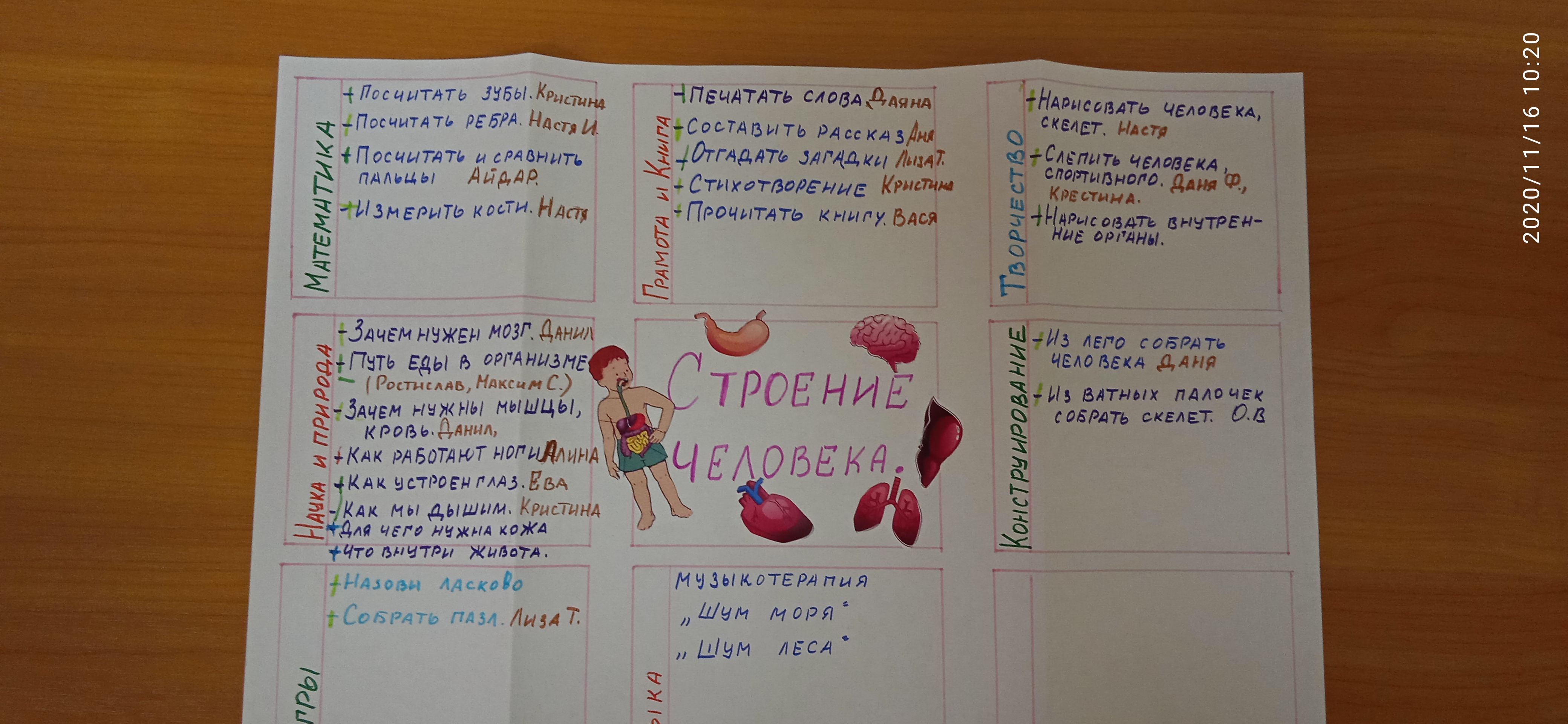 23.08.2022
4
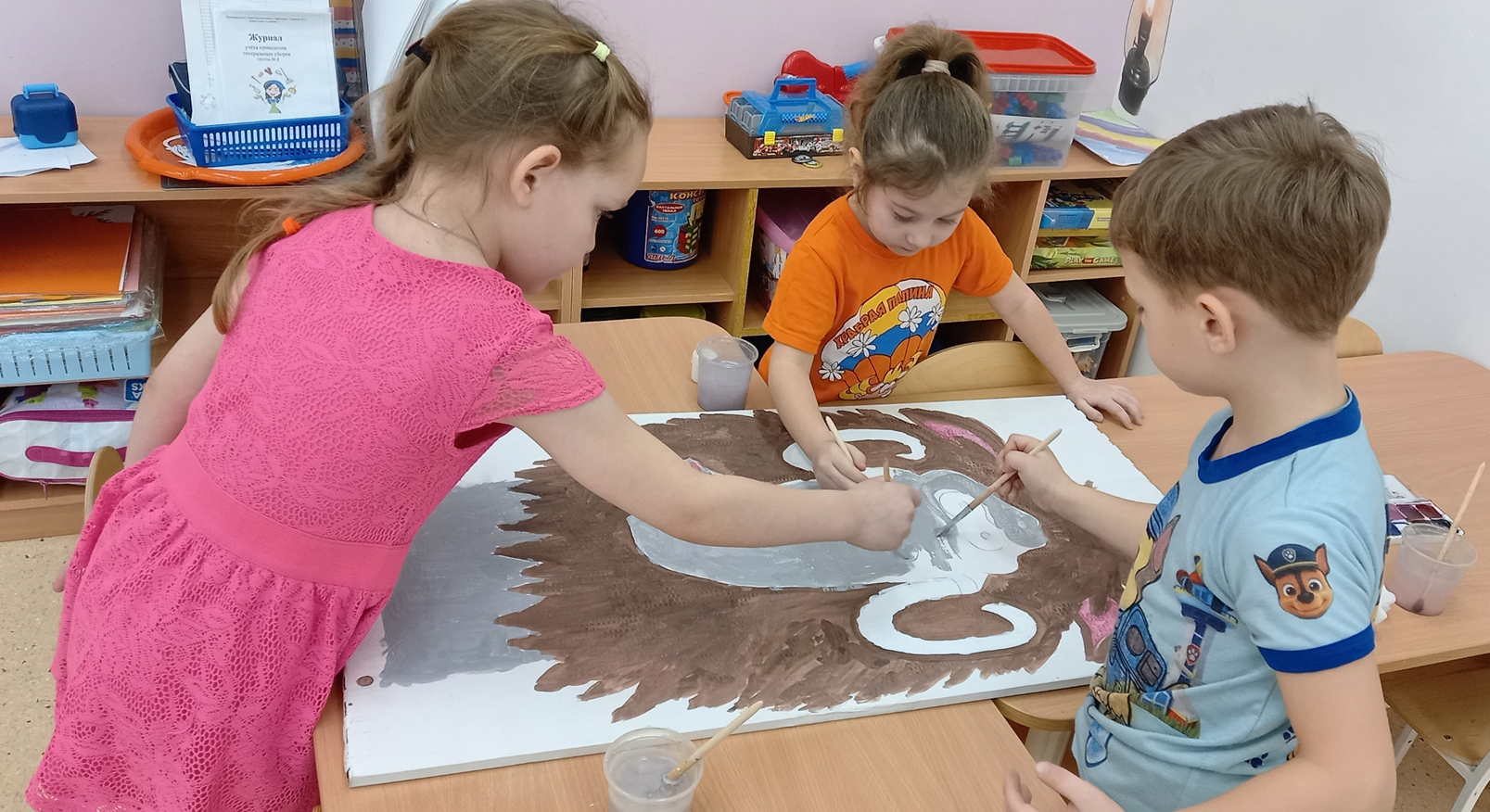 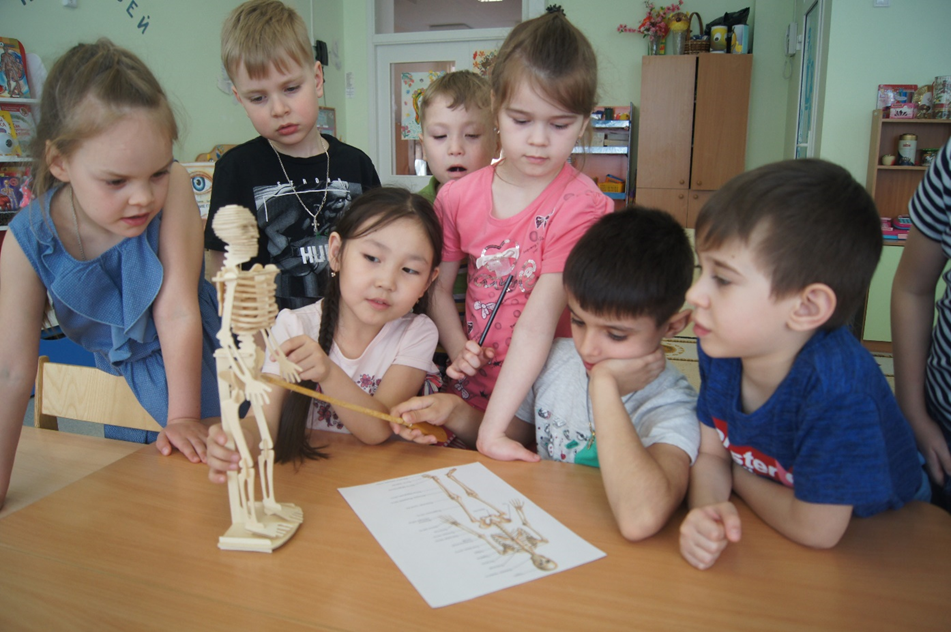 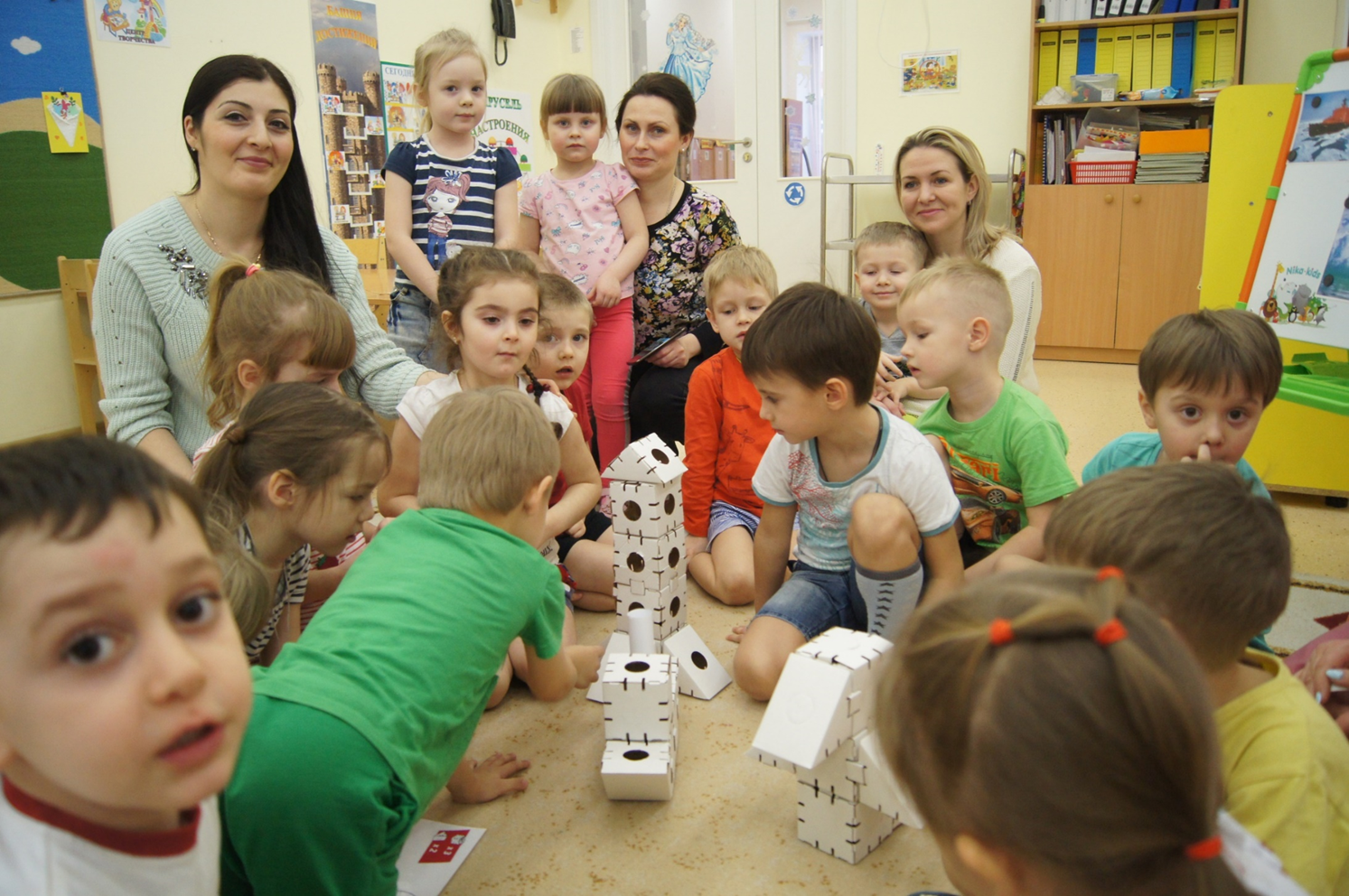 Неделя творческой мастерской:творим и говорим
23.08.2022
5
Организация образовательной среды по теме                                                       проекта
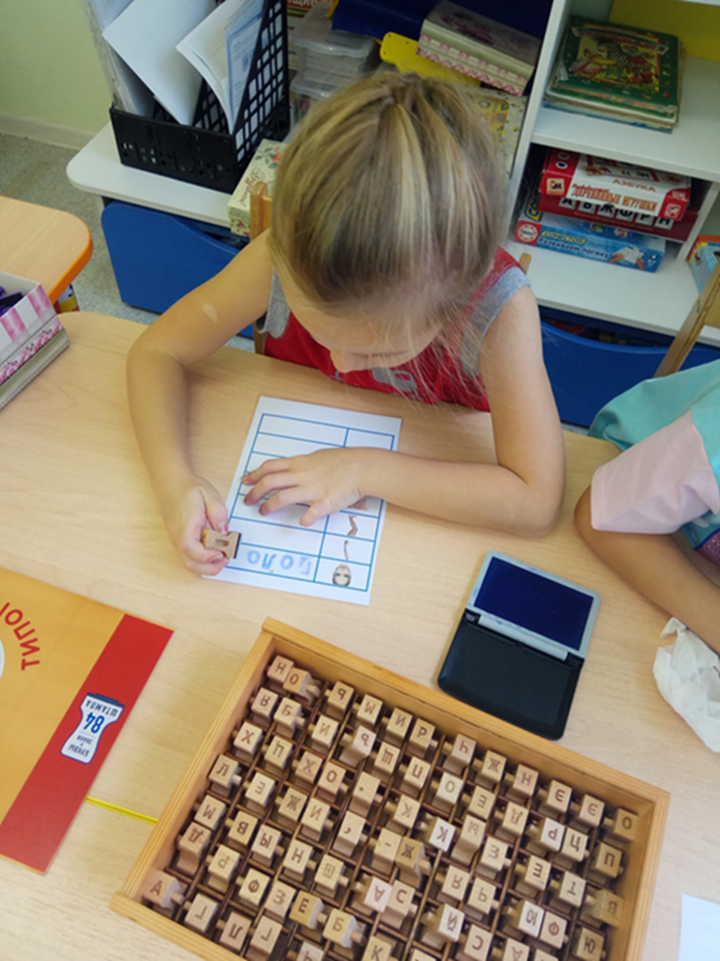 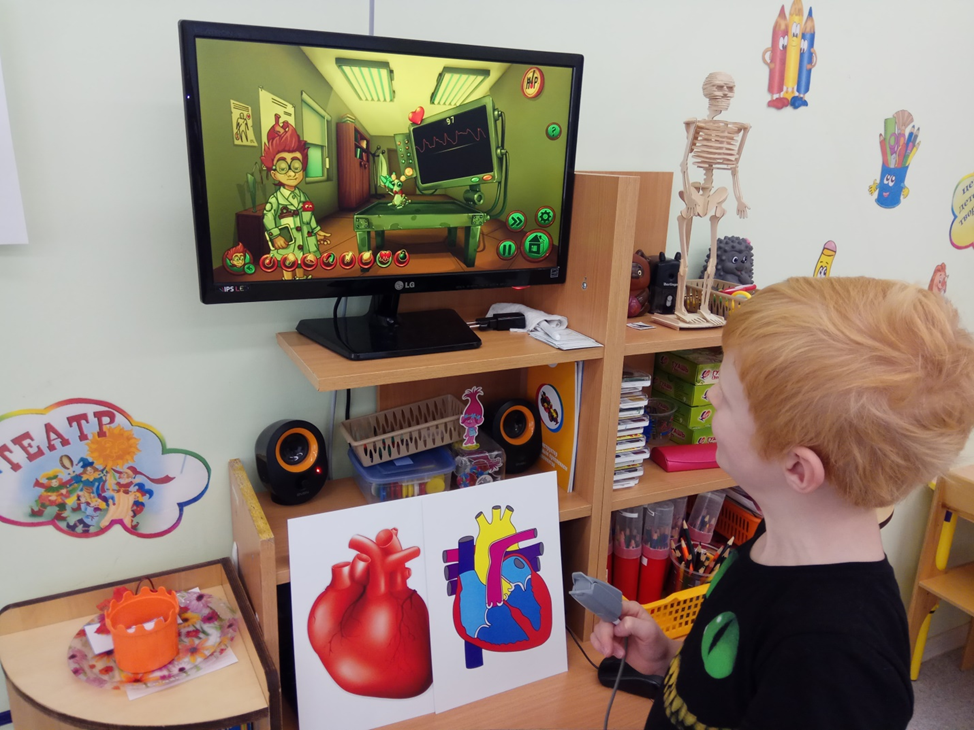 Центры активности 
площадки
грамоты
Экспериментирования
 и науки
моделирования
конструирования
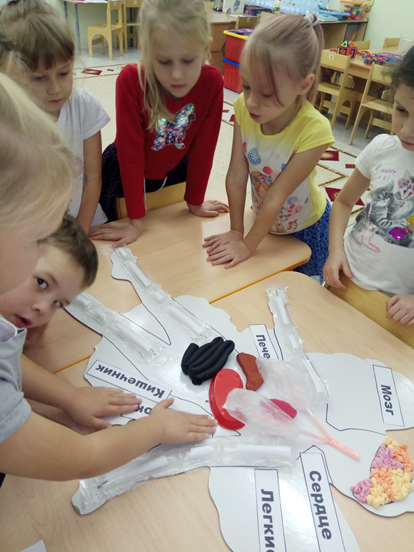 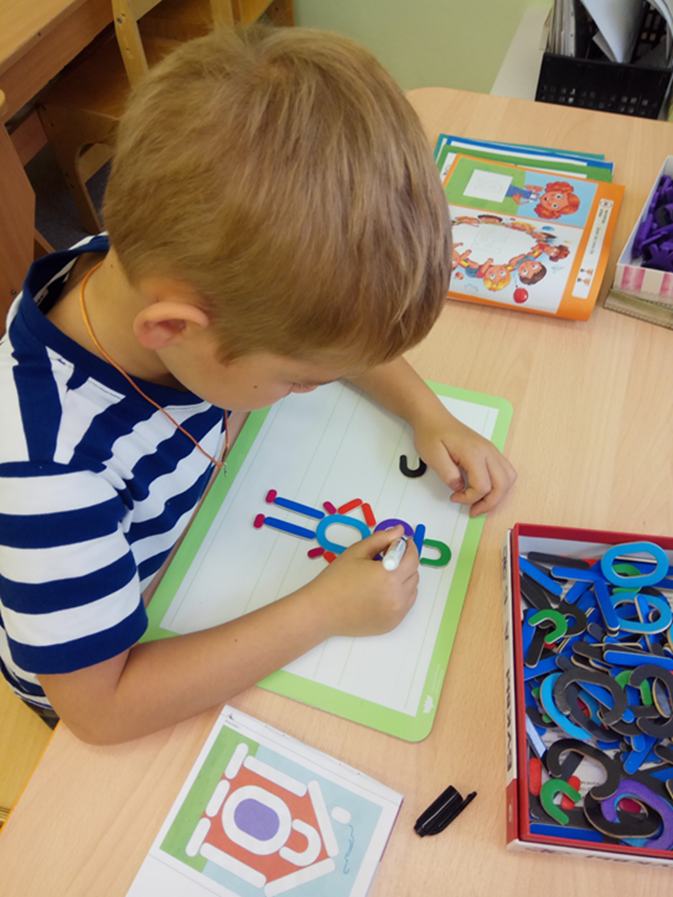 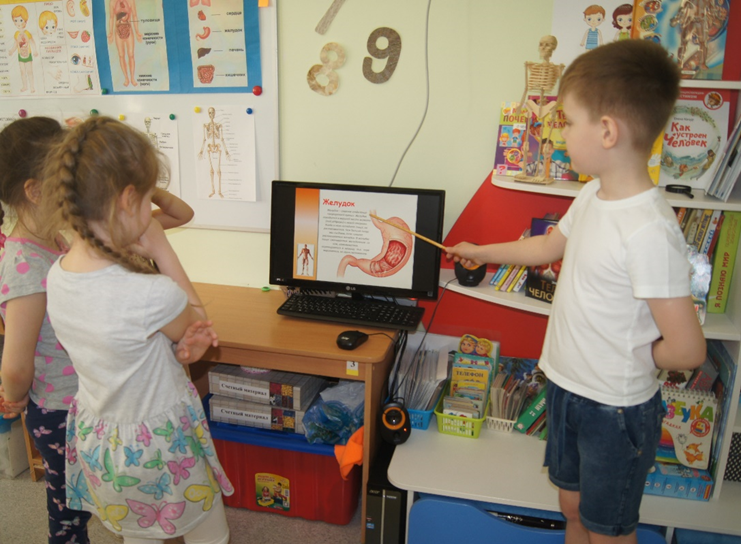 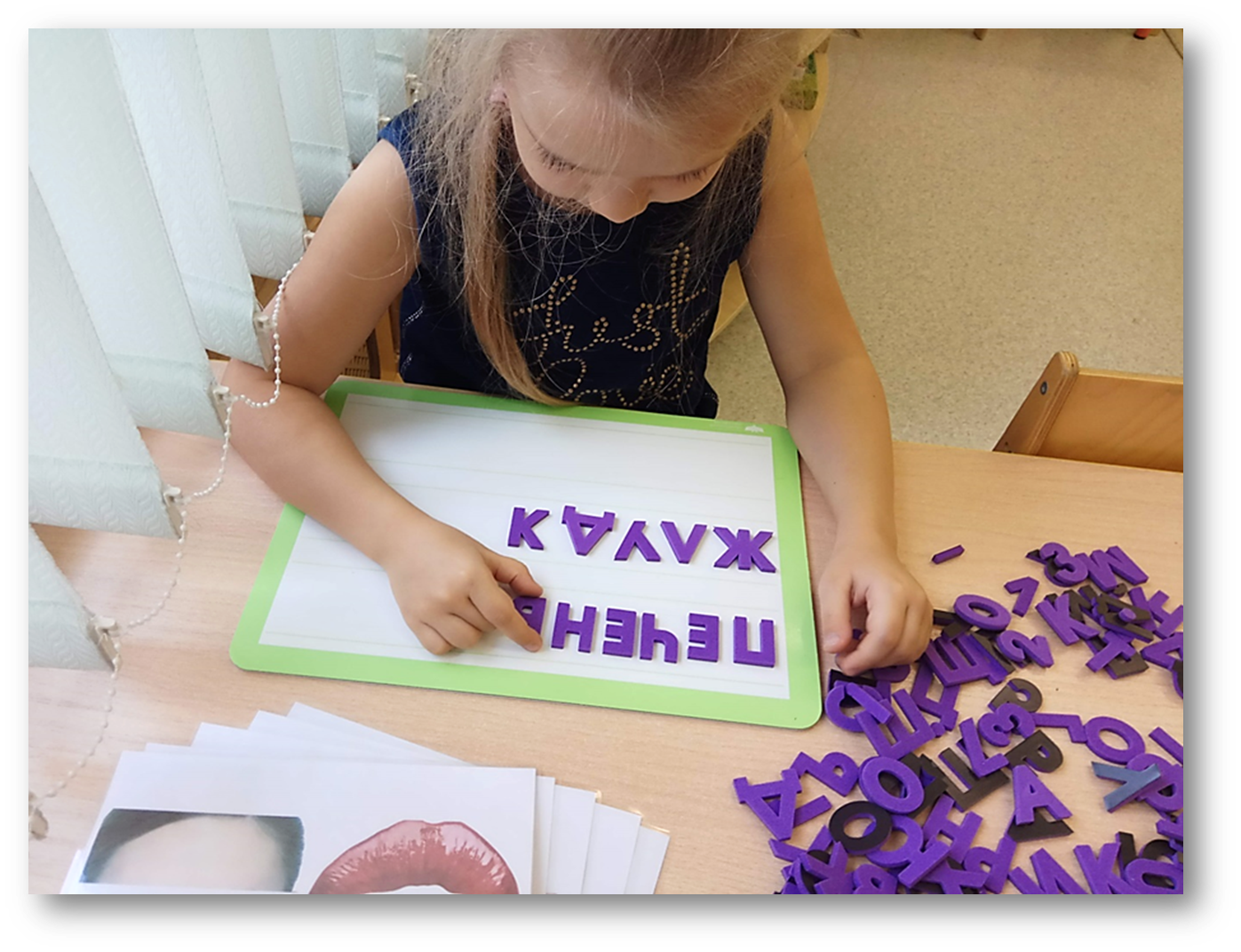 23.08.2022
6
Тематическая неделя Преемственность со школой. 
Проект «Школа – это интересно!»
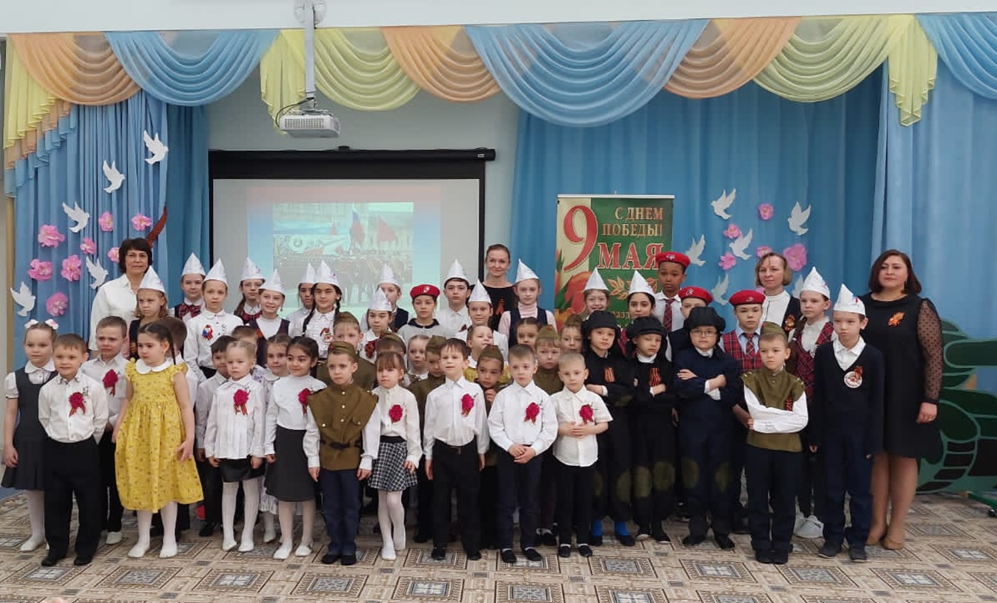 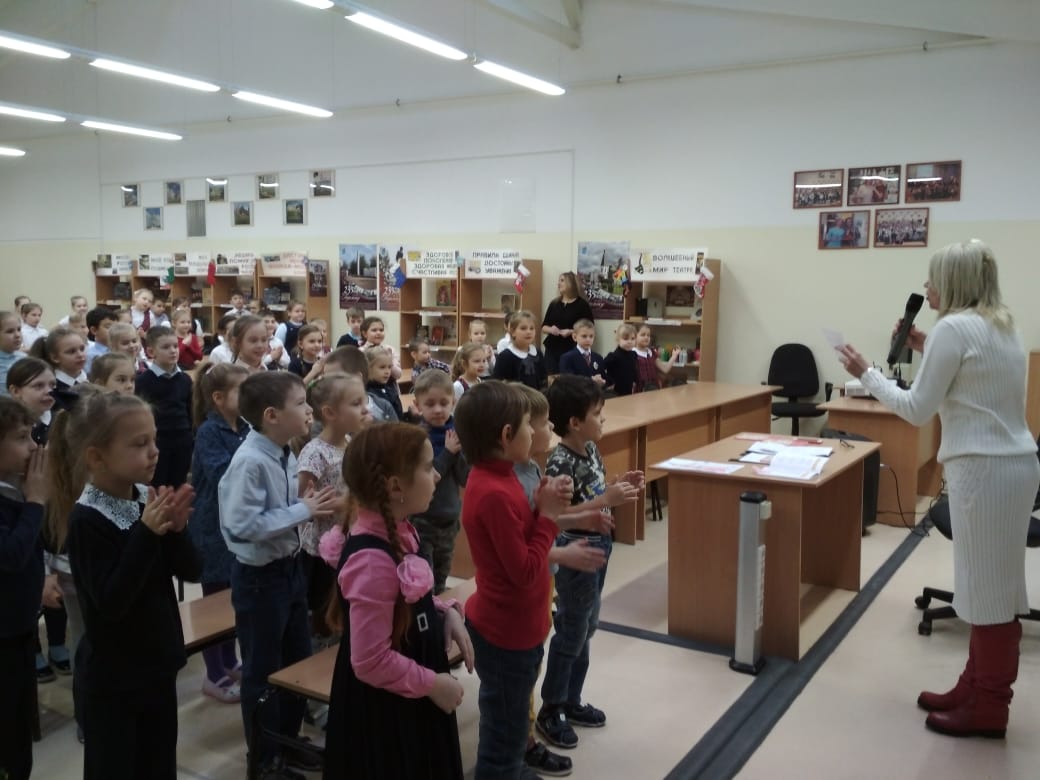 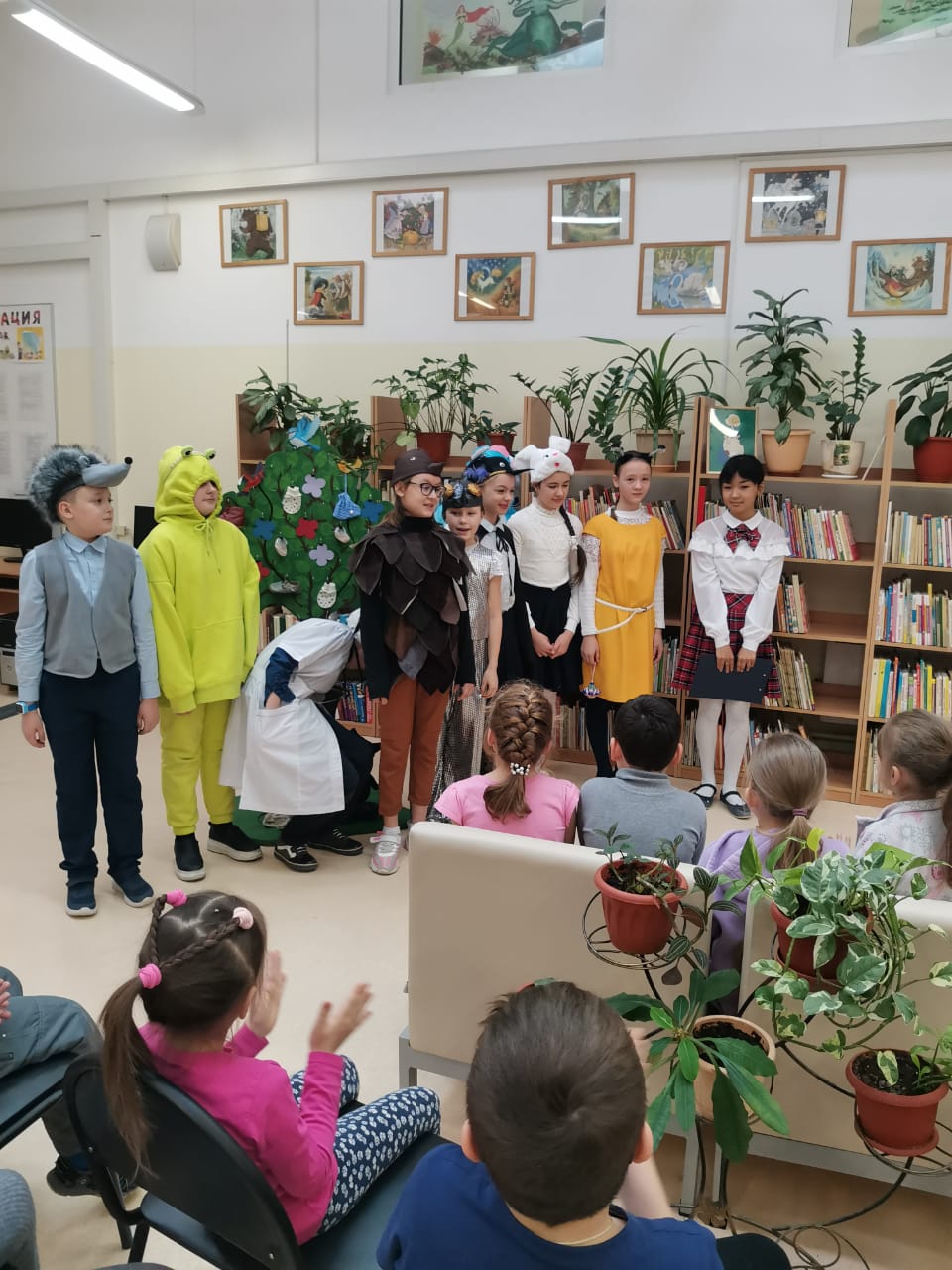 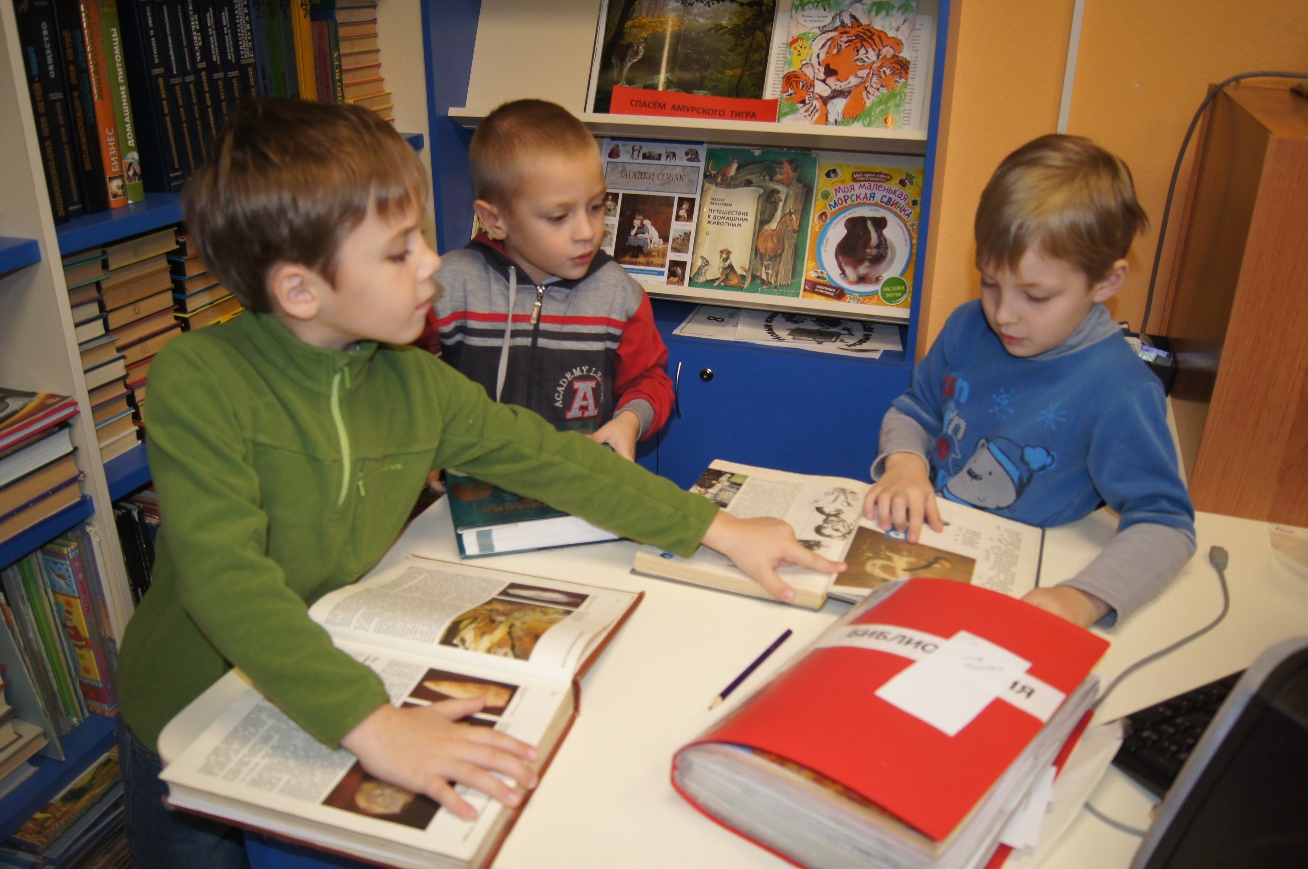 23.08.2022
7
Воспитатели осваивают современный формат взаимодействия с детьми.                                Неделя экспериментирования
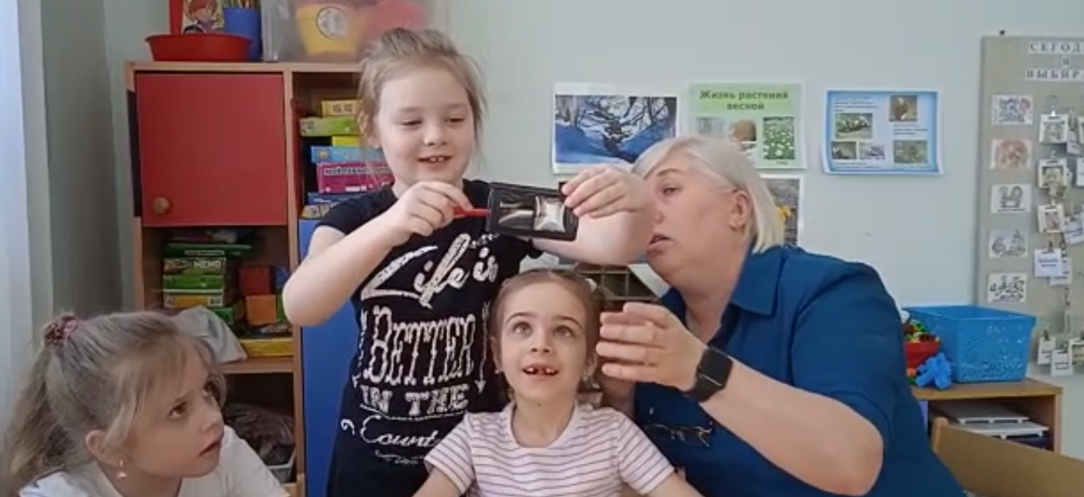 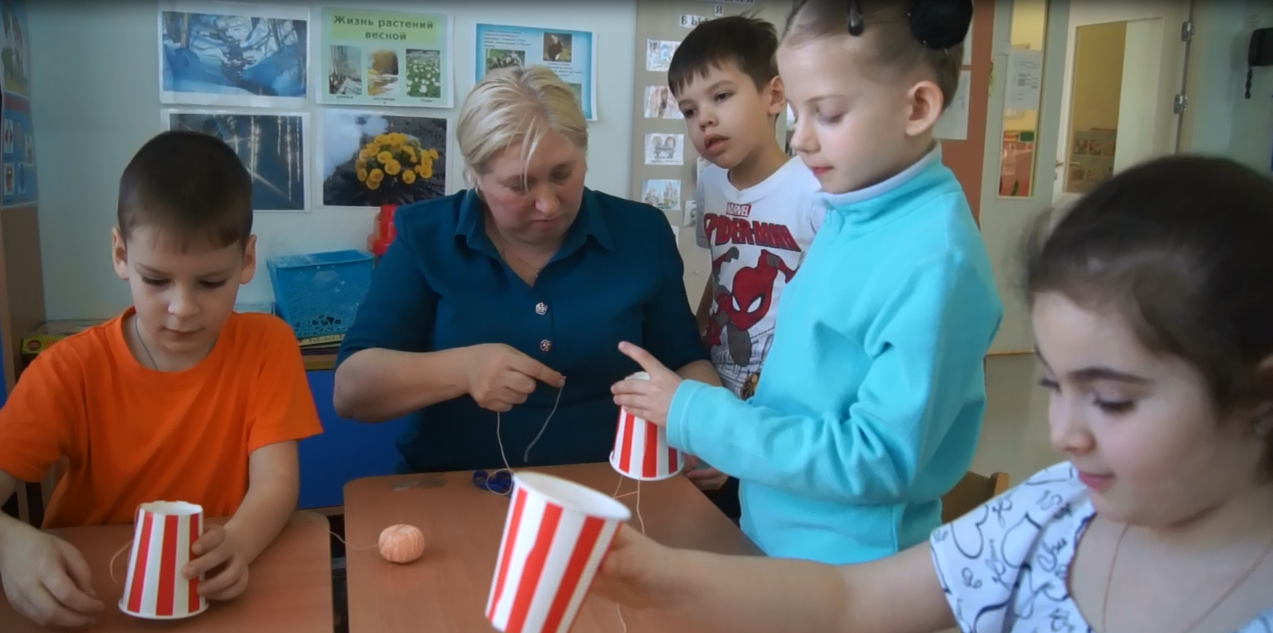 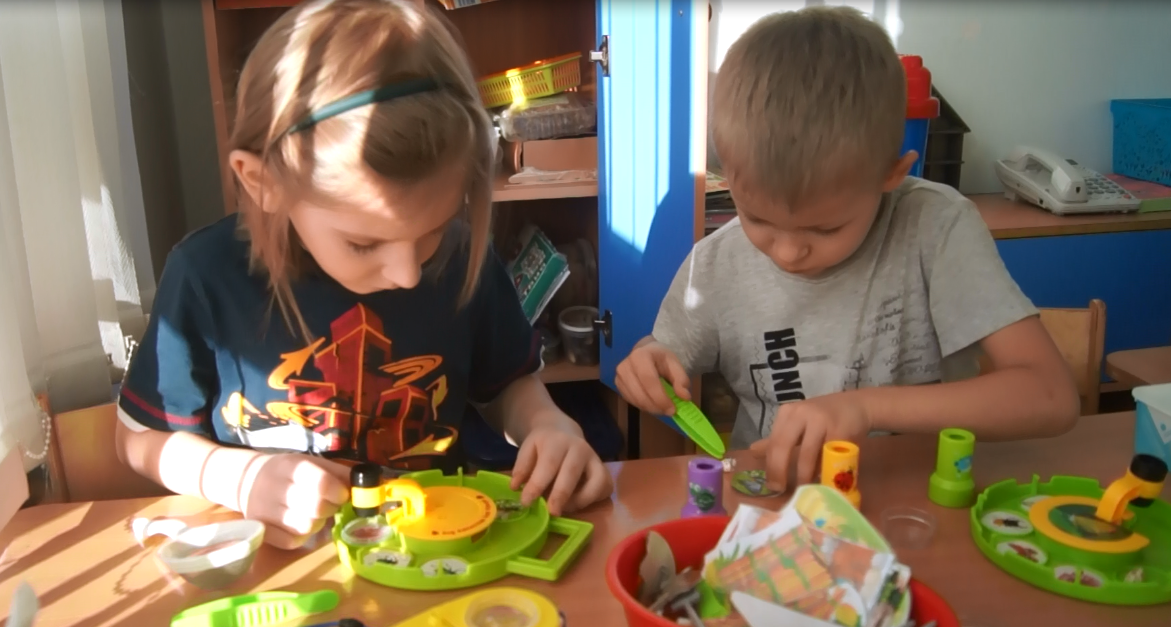 8
23.08.2022
Математика должна быть увлекательной!
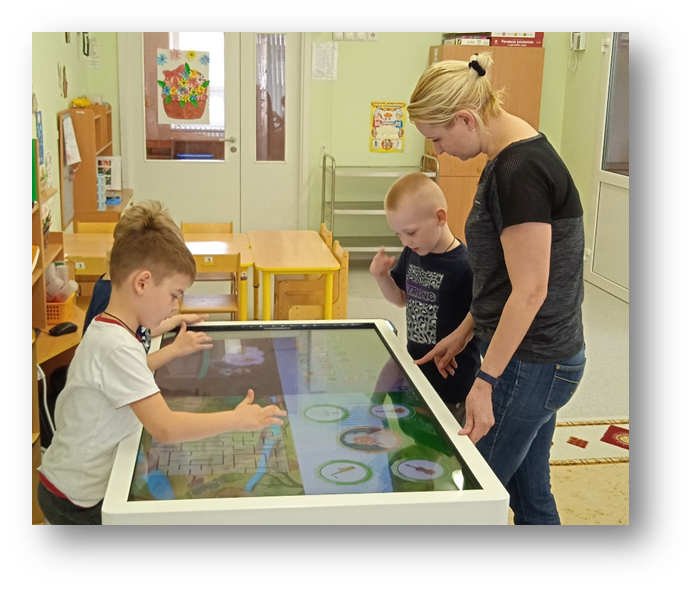 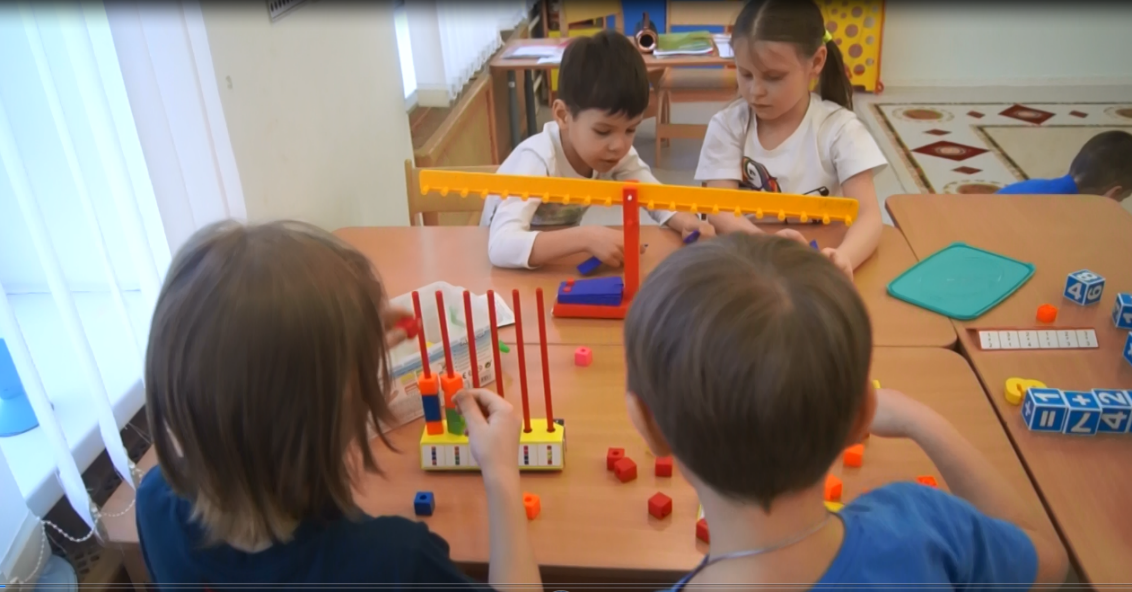 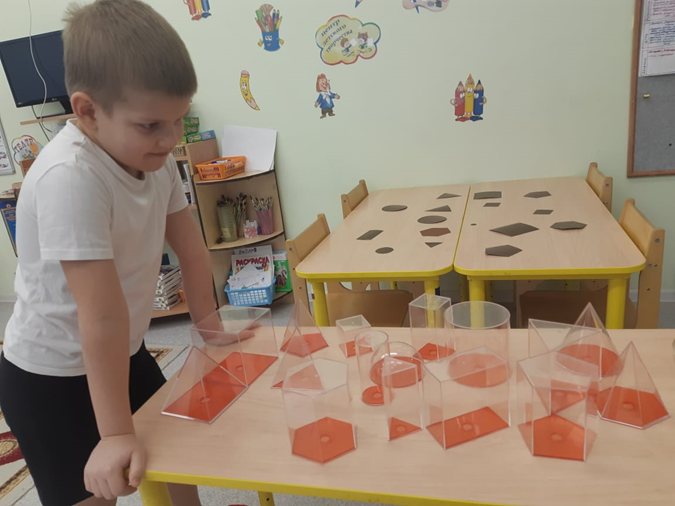 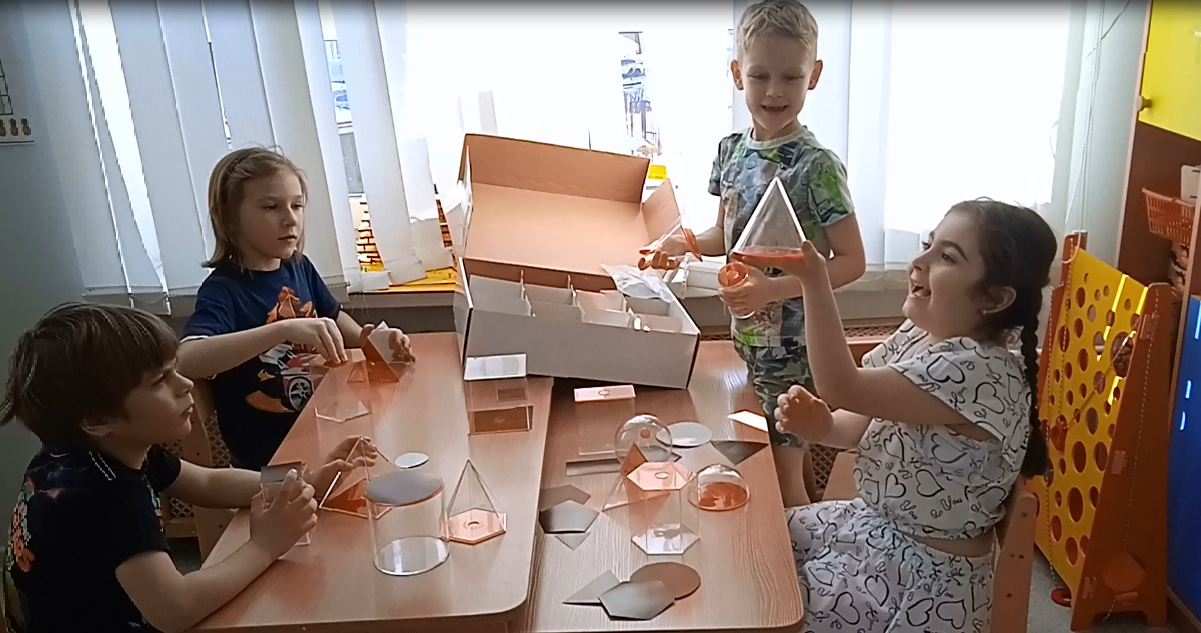 23.08.2022
9
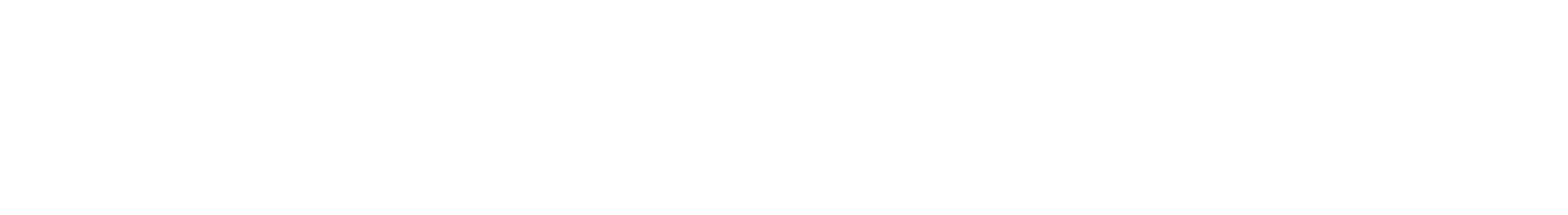 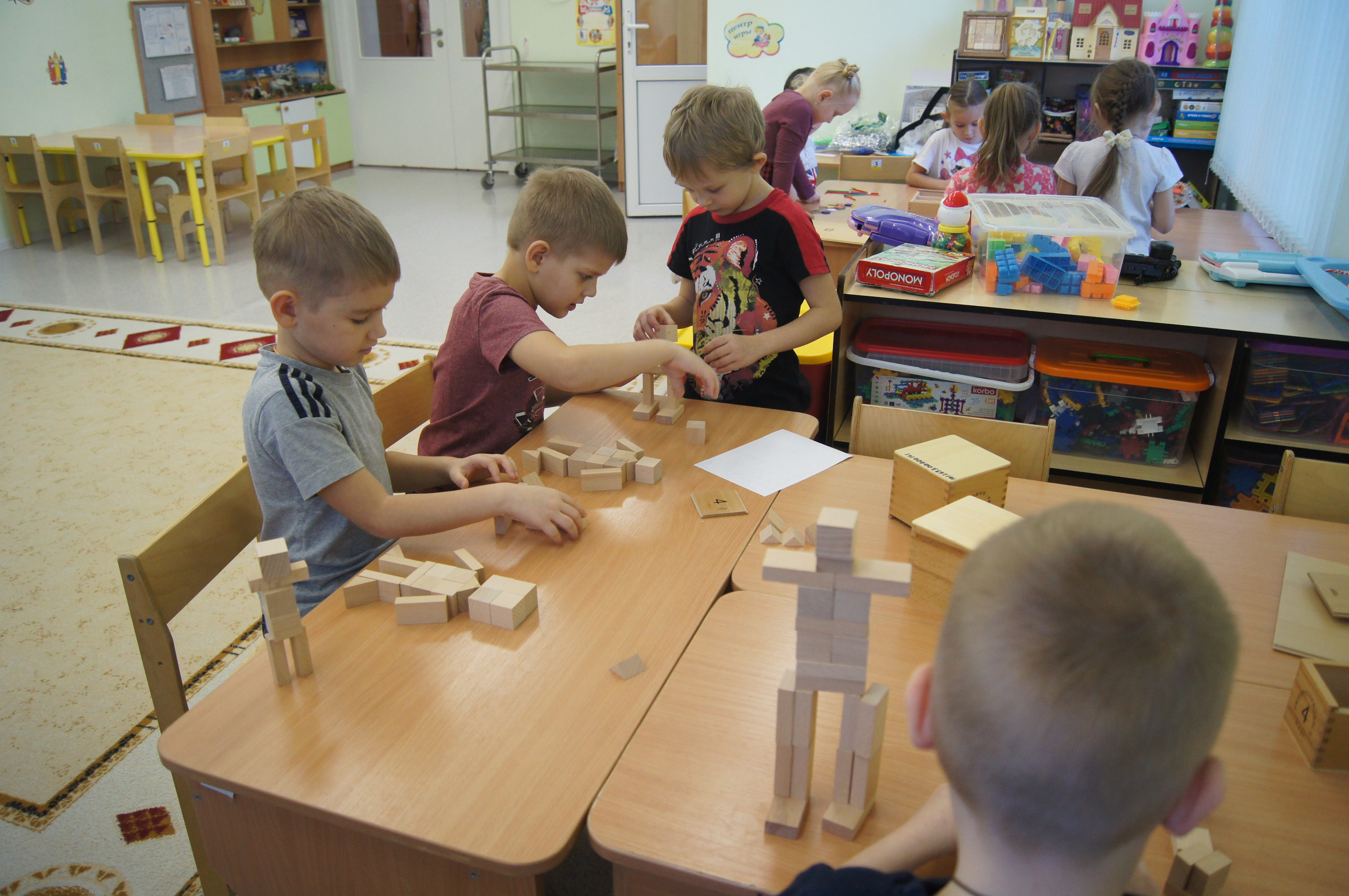 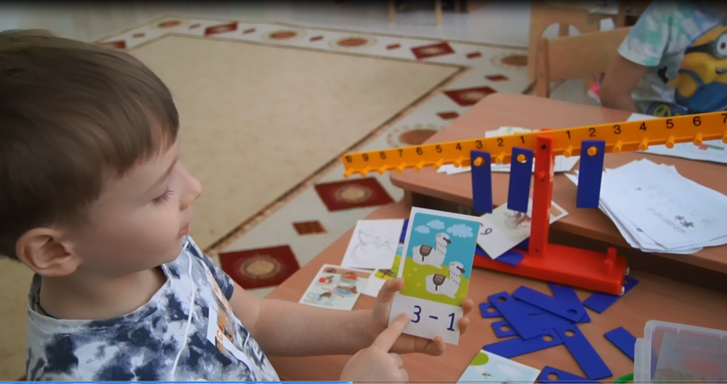 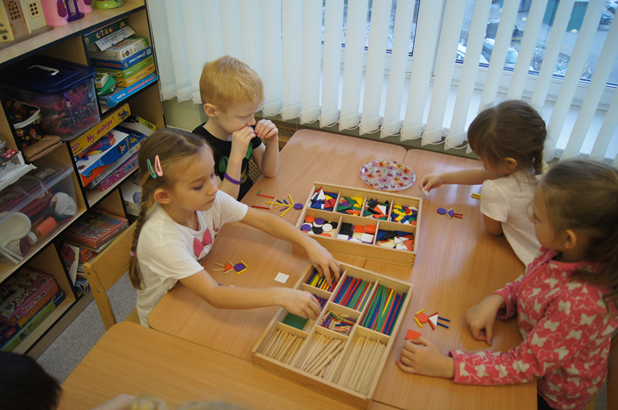 23.08.2022
10
Тематическая неделя: спортивный калейдоскоп. Проект «Спорт для всей семьи»
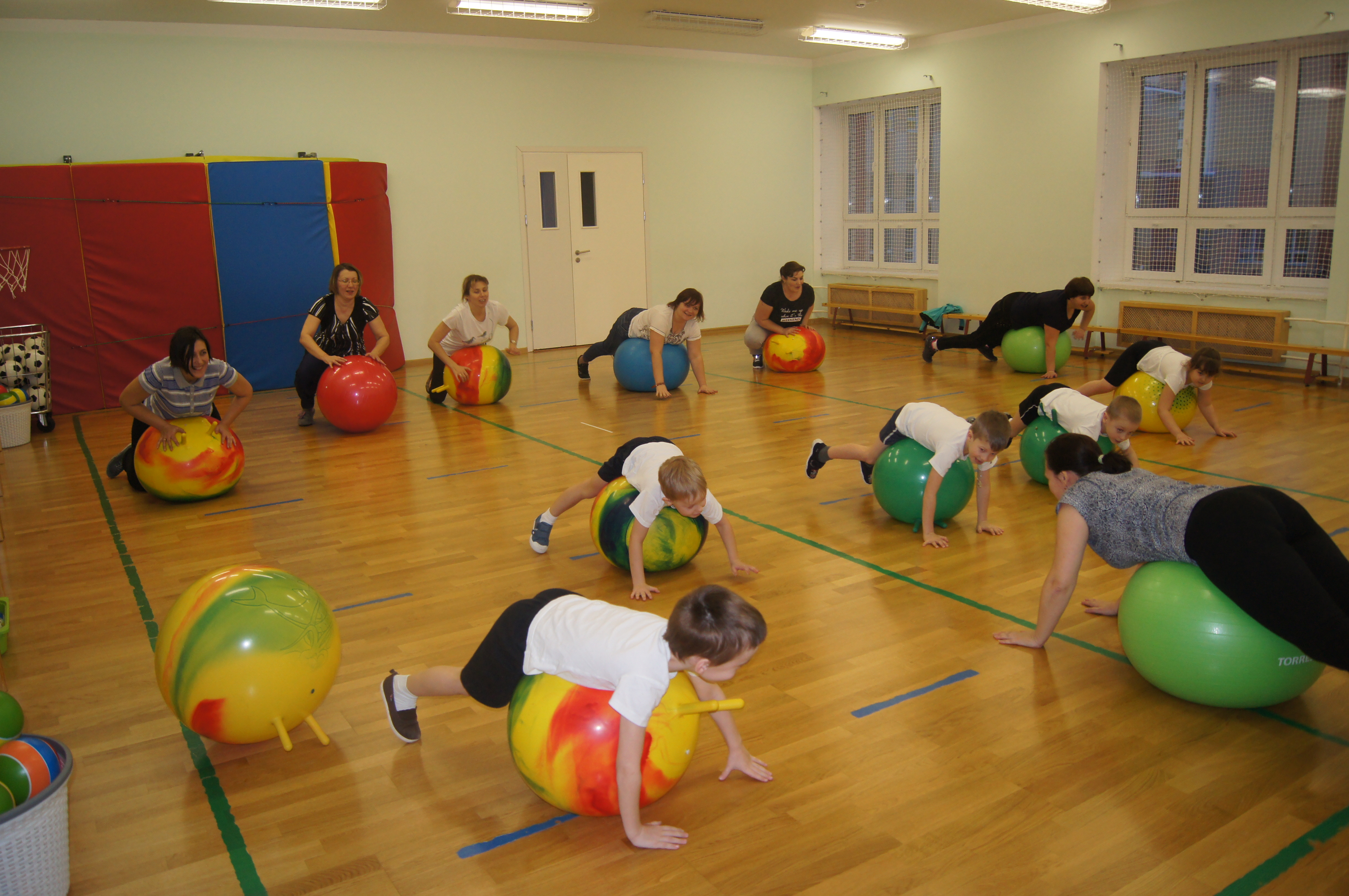 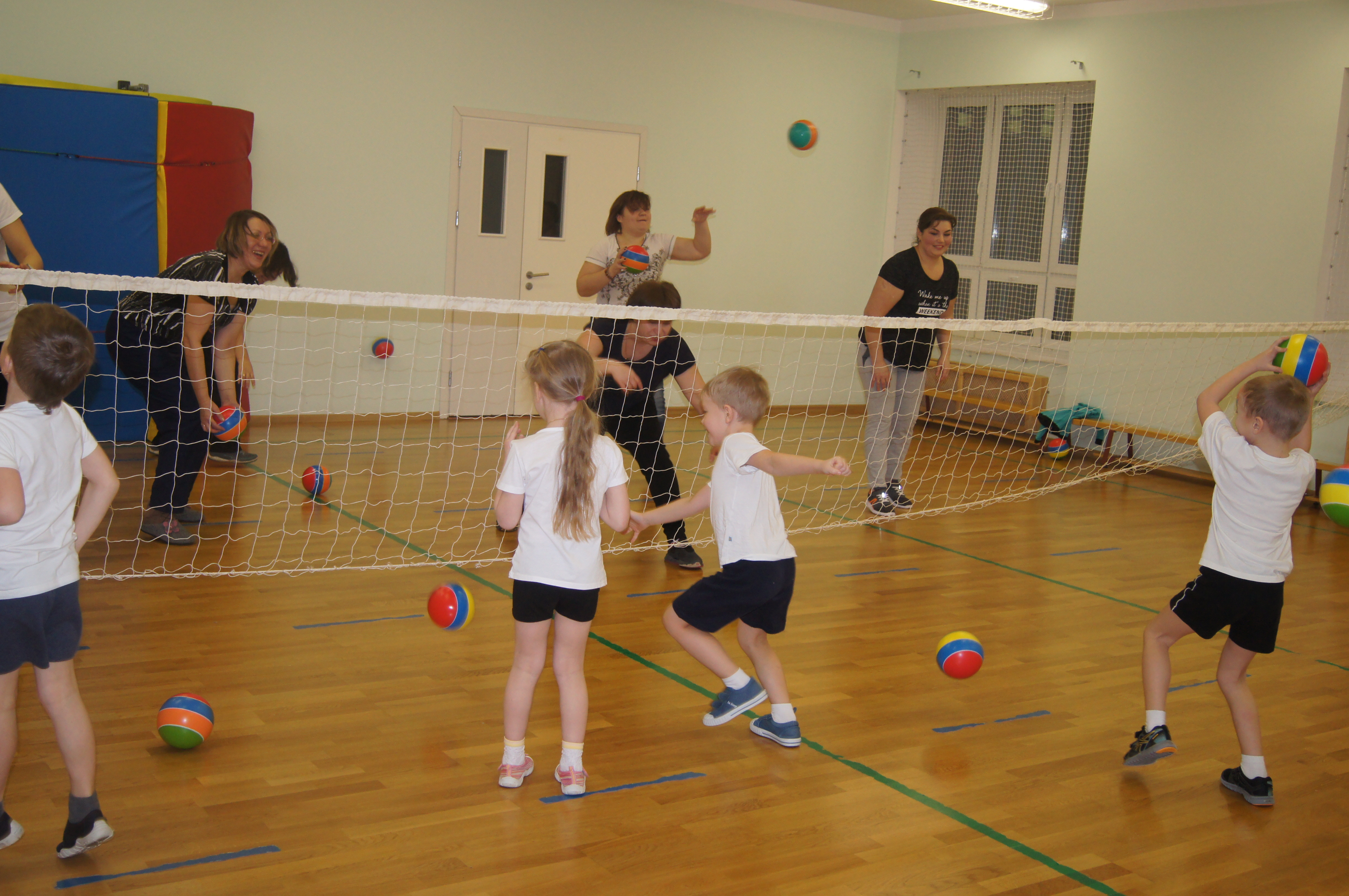 23.08.2022
11
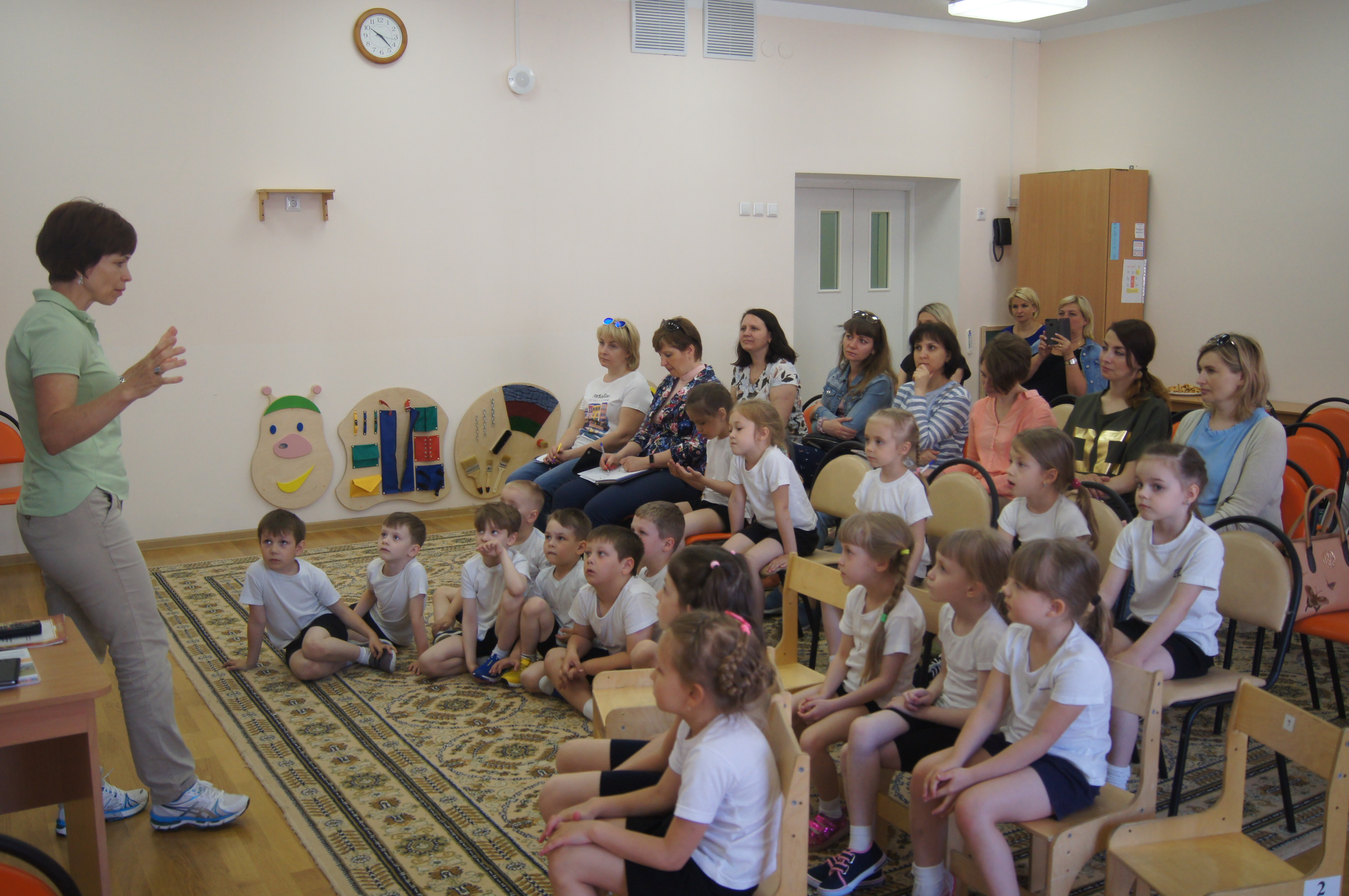 Проект «Городки для дошкольников»
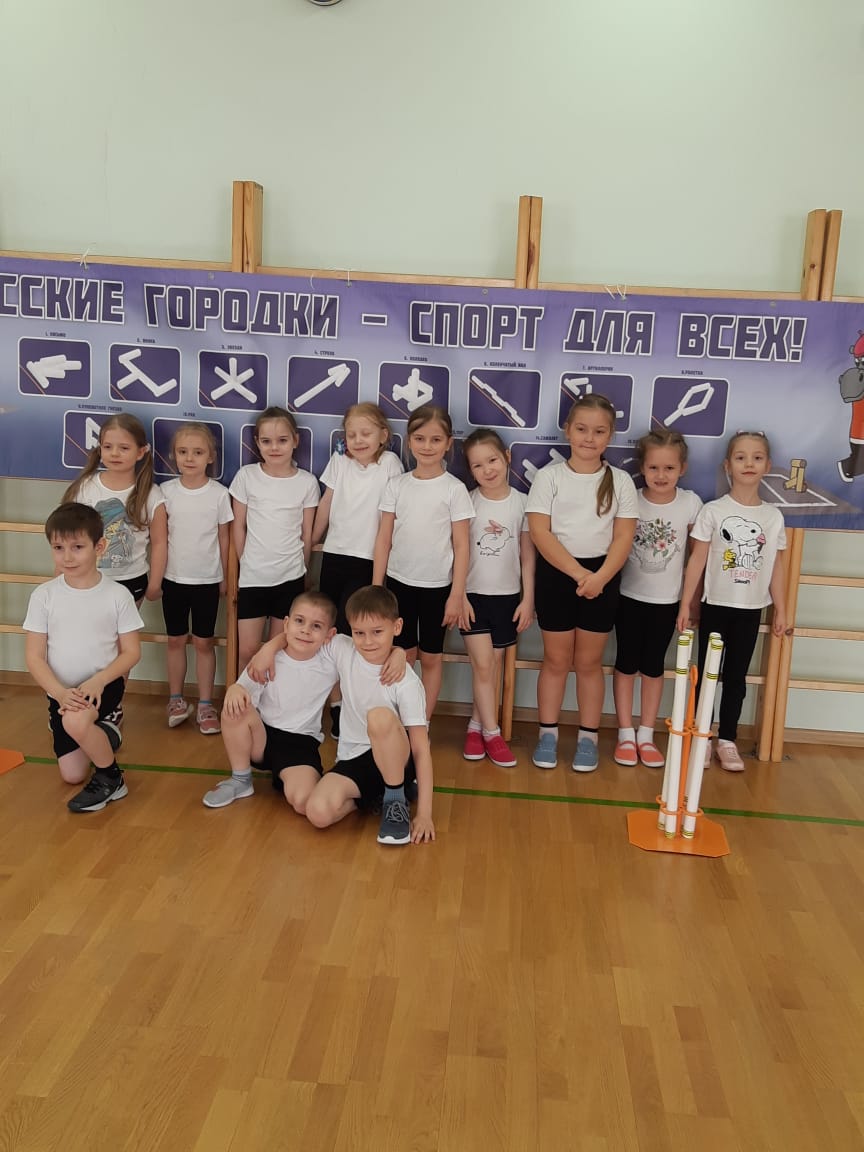 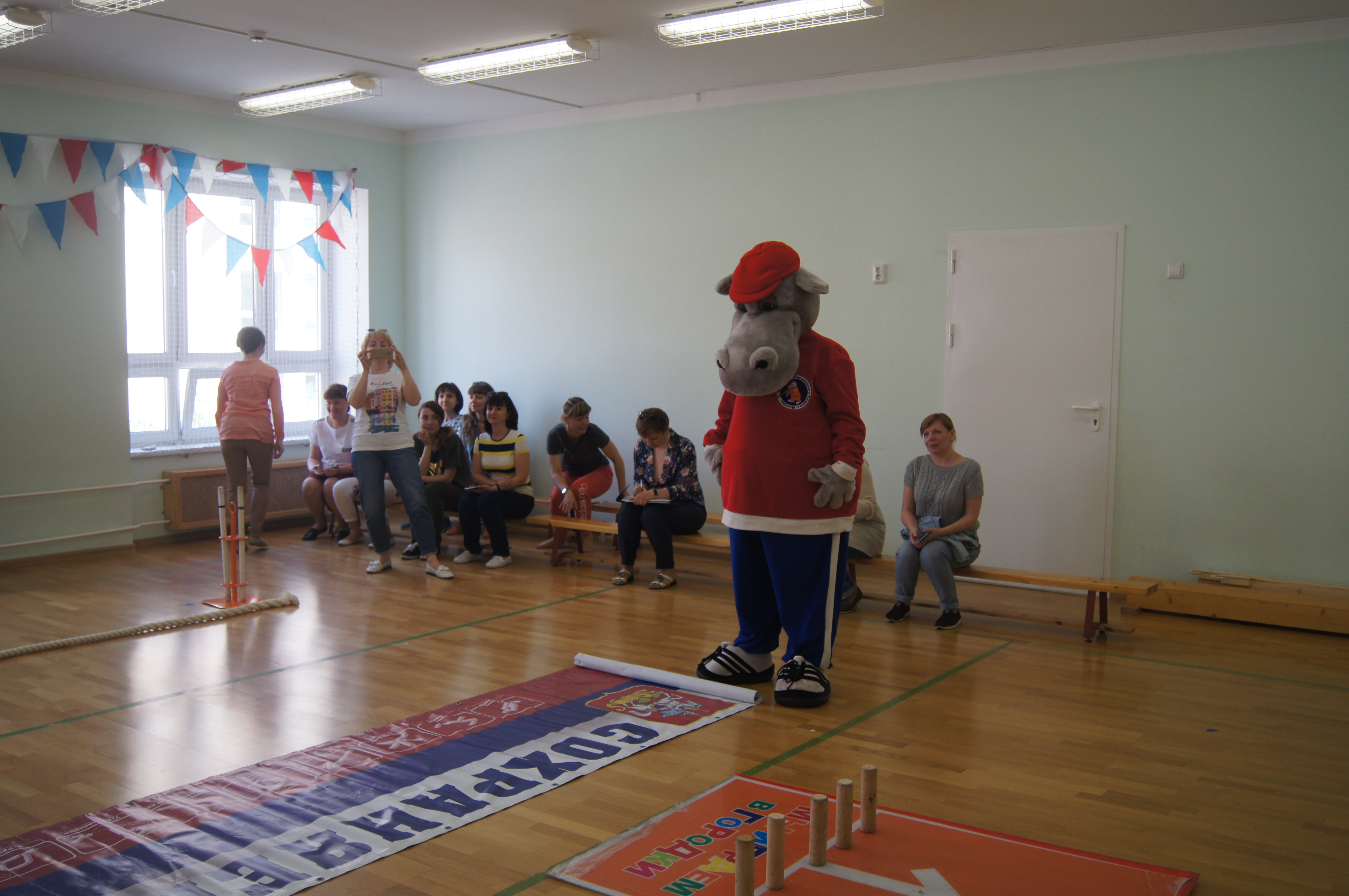 23.08.2022
12я
Вся информация по тематическим неделям в мобильном приложении
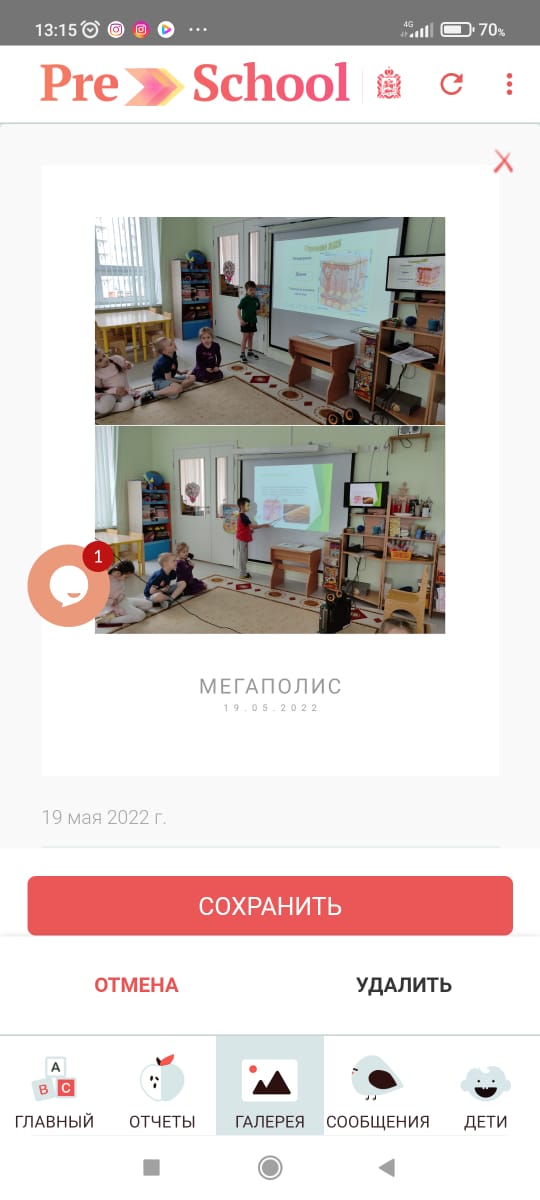 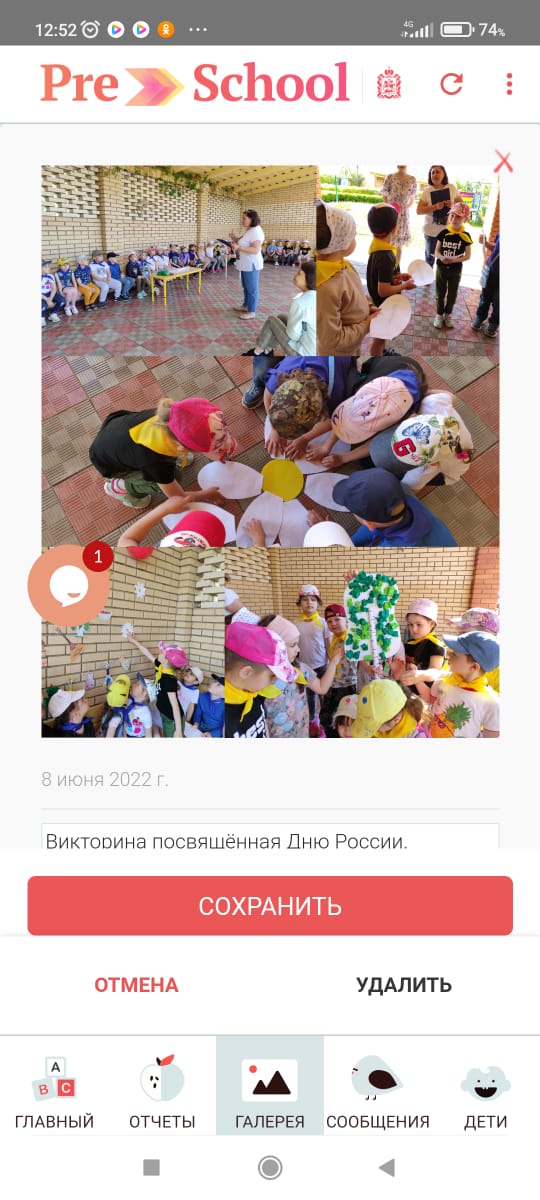 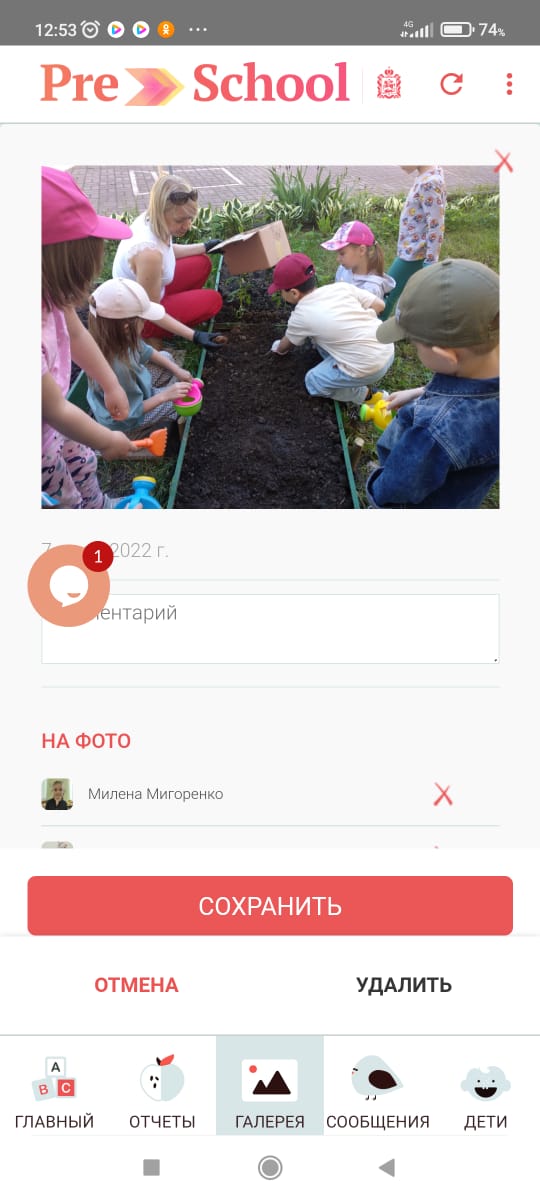 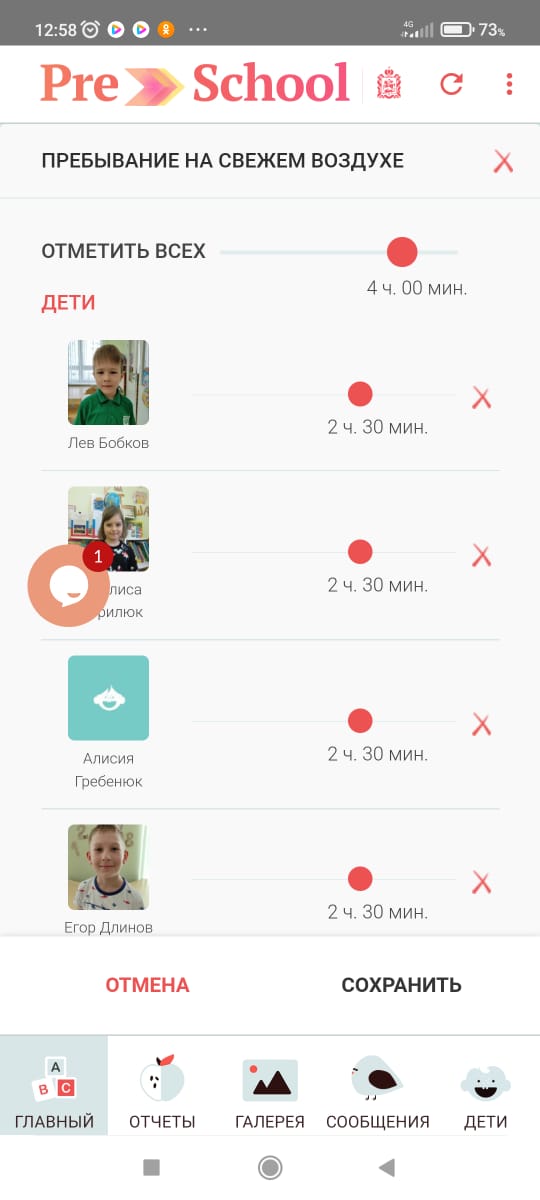 Спасибо за внимание!
23.08.2022
14